Экспериментальная деятельность с детьми раннего возраста как средство развития познавательной инициативыВишневская Г.В.воспитатель МБДОУ № 89
Экспериментальная деятельность ребенка — это деятельность, связанная с решением творческой, исследовательской задачи с заранее неизвестным решением
Цель экспериментальной деятельности – способствовать развитию у детей познавательной активности, любознательности, стремления к самостоятельному познанию и размышлению
Задачи экспериментальной деятельности детей:
1. Расширение представлений детей об окружающем мире через знакомство с элементарными знаниями из различных областей наук.2. Развитие представлений о свойствах воды, песка, глины, воздуха, камня.
3. Развитие элементарных математических представлений: о способе измерения объема, массы, длины. 

	4.Развитие мыслительных способностей: анализ, классификация, сравнение, обобщение.
5.Развитие умения ставить проблему, формулировать тему и цель исследования.
6.Научение умению вести исследовательскую деятельность: - освоению понятий, принципов, теорий, законов и правил, охваченных исследуемой темой в естественнонаучной области знаний;- умению добывать новые знания; - умению объяснить приобретенные знания.7.Ознакомление с элементарными методами естественнонаучного исследования.
Структура проведения занятий экспериментирований:- Постановка, формулирование проблемы (познавательные задачи).- Выдвижение предложений (гипотез), их отбор и способы проверки.- Проверка гипотез.- Подведение итогов, вывод.- Фиксация результатов.- Вопросы детей.
Организация работы строится по принципу Интегральности – объединения и взаимовлияния игровой и  исследовательской деятельности дошкольников, когда опыт и навыки, полученные на занятиях, используются на организованной образовательной деятельности и игровой деятельности
Образовательно-воспитательные задачи решаются на трех уровнях:Информационном – получение дошкольниками новых знаний;Эмоциональном – через радость творчества, более глубокое восприятие окружающего мира, осознание внутренней свободы и самодостаточности своей личности;Нравственно-психологическом – через формирование психологической устойчивости, воспитание воли, нравственных принципов научной деятельности
Используются различные стимулы:
Внешние (новизна, необычность объекта);
  Тайна, сюрприз;
  Мотив помощи;
  Познавательный мотив (почему так?);
  Ситуация выбора.
В процессе формирования у детей элементарных обследовательских действий решаются следующие задачи:
сочетать показ предмета с активным действием ребёнка по его обследованию;
 сравнивать схожие по внешнему виду предметы;
 учить детей сопоставлять факты и выводы из рассуждений;
 активно использовать опыт практической деятельности, игровой опыт.
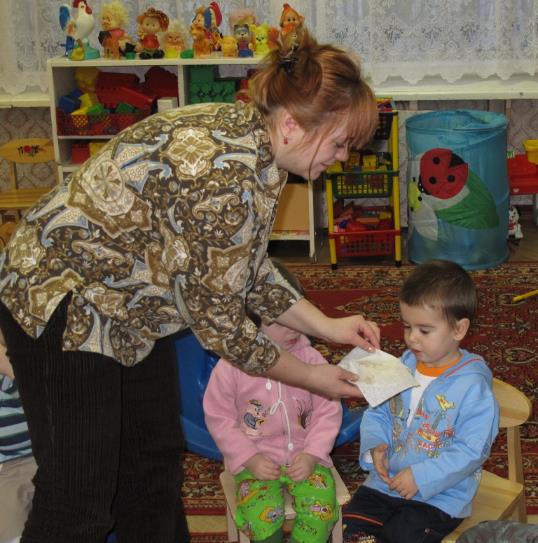 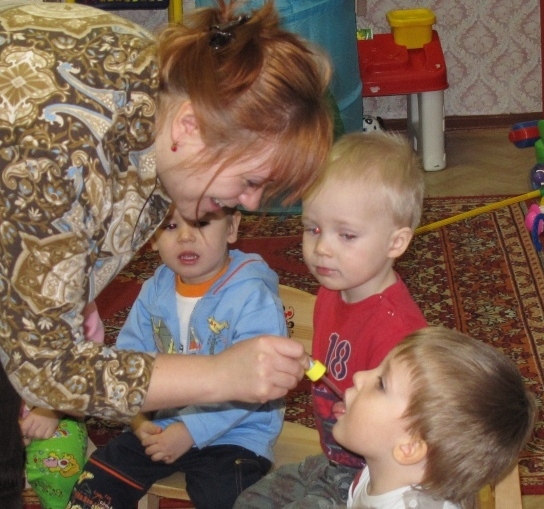 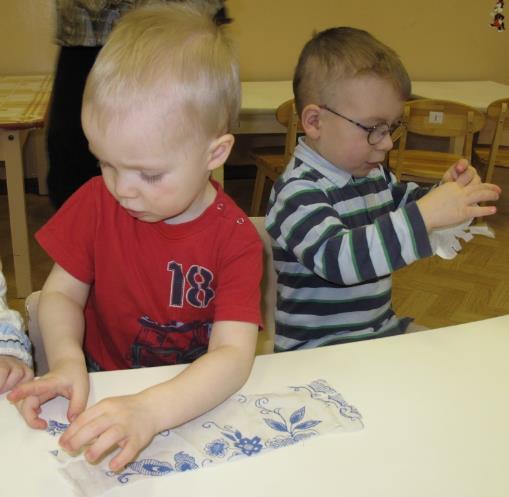 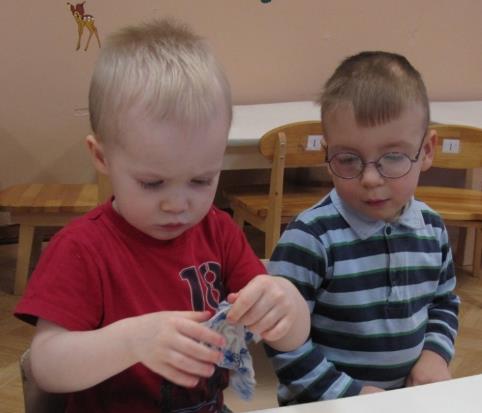 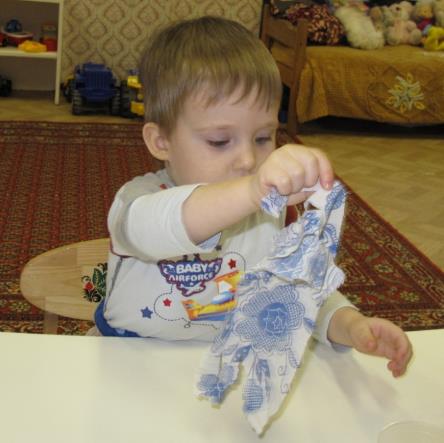 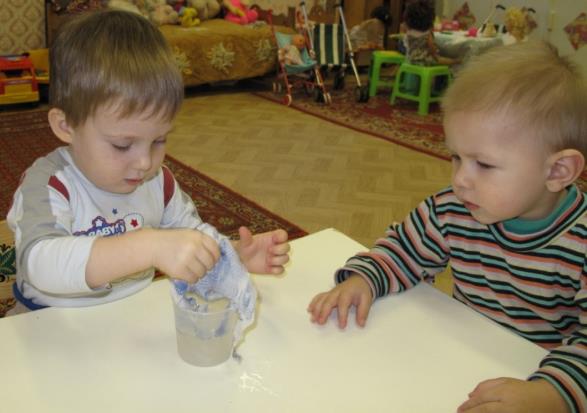 Основное содержание исследований, производимых детьми, предполагает формирование у них представлений:
О материалах
  О природных явлениях 
  О мире растений
  О способах исследования объекта
  О предметном мире
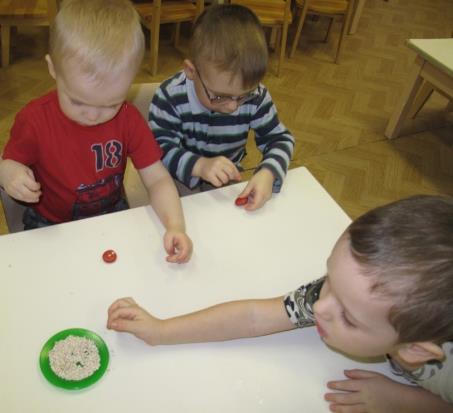 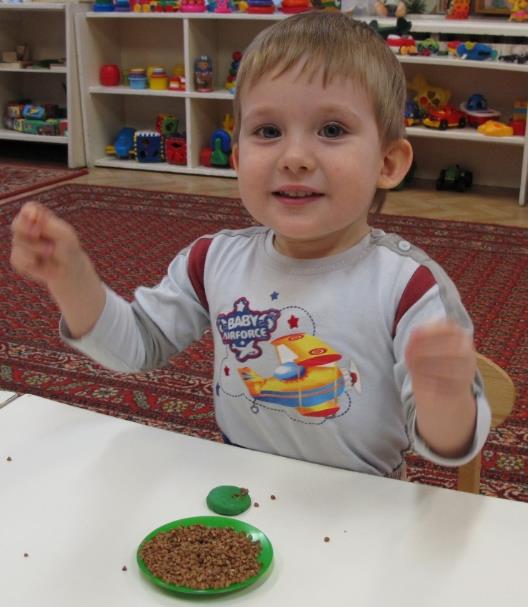 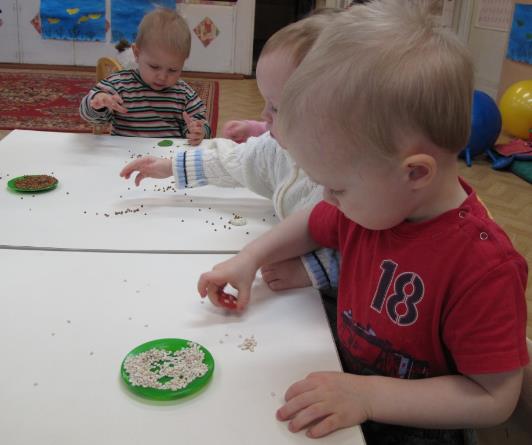 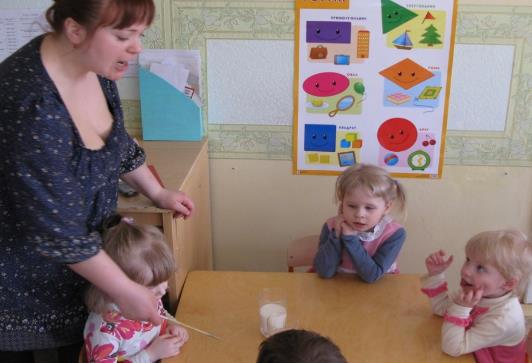 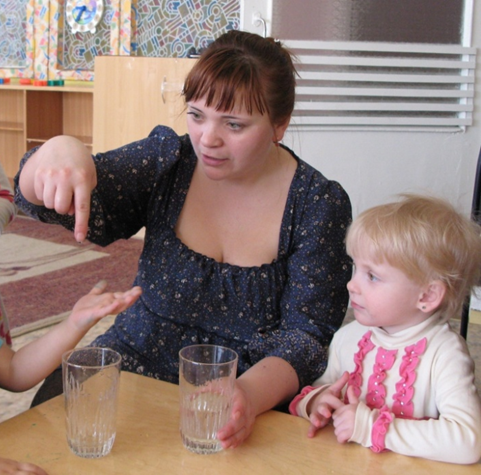 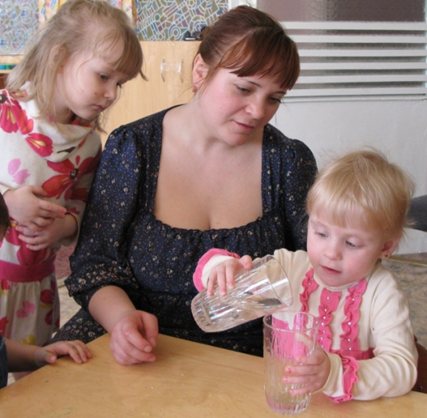 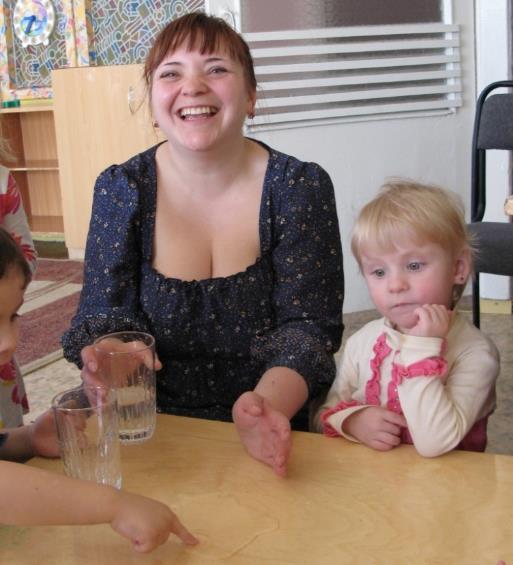 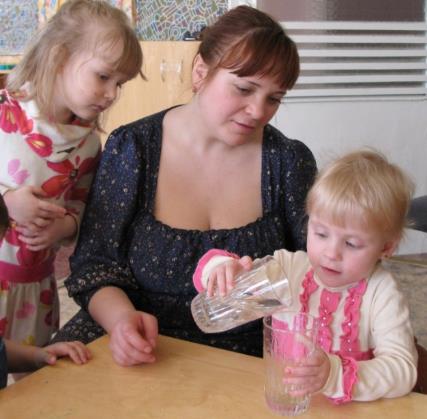 Спасибо за внимание!